A1120619060027
执业编号
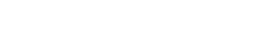 资金脉搏——
缩量背离  静待反弹
（紧跟资金脉搏，捕捉短线机会）
2025 .03.19
梁洁云
主讲老师
[Speaker Notes: 静待拐点]
大盘环境
大盘状态
整体来看，市场已经缩量至1.5万亿，平均股价和上证指数的60分钟图均走到了死叉后段，观察近日的金叉反弹能否带量
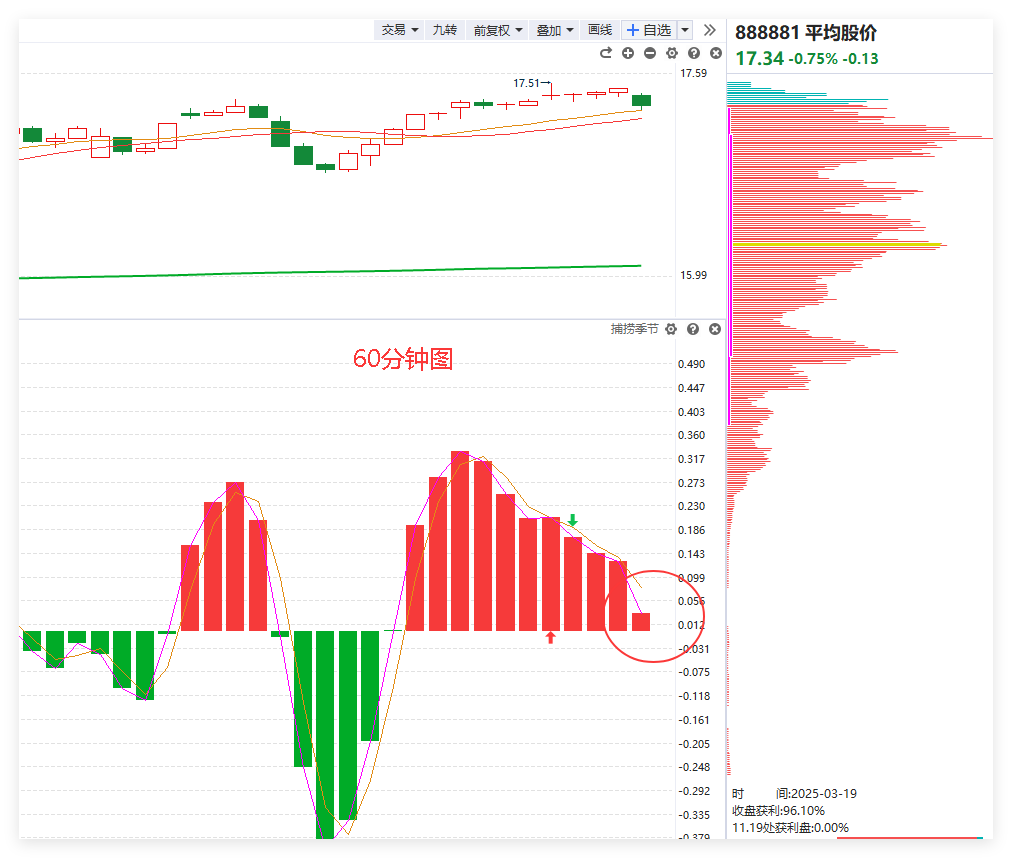 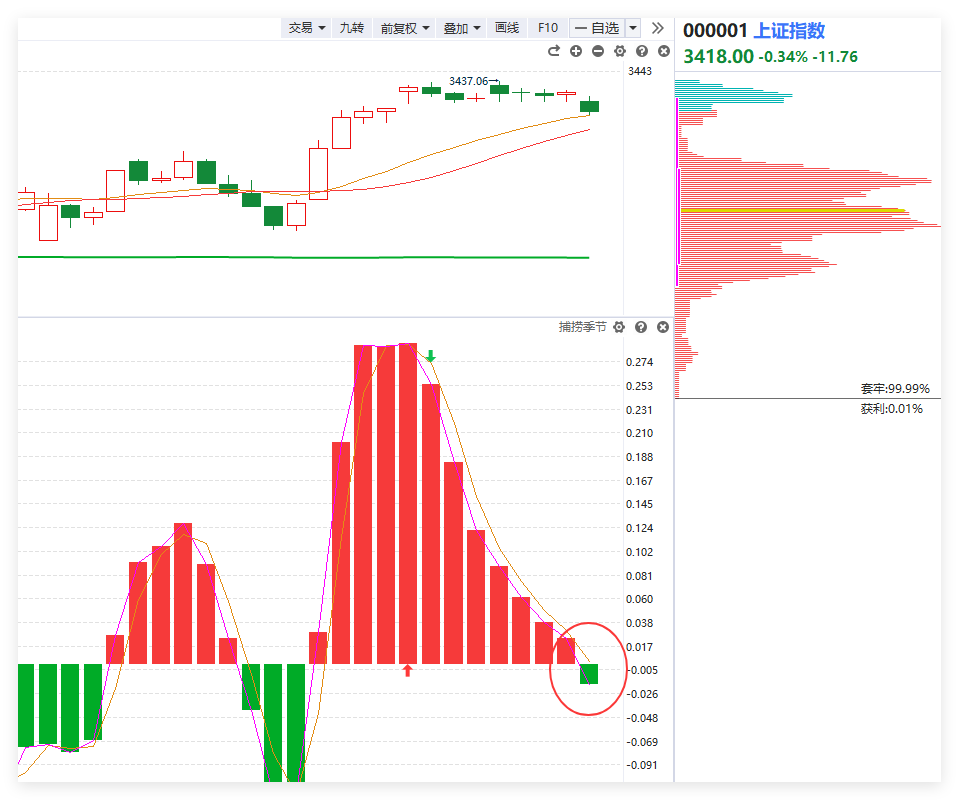 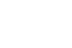 大盘持续缩量背离
原本在走弱金叉反弹的消费电子、半导体元件弱金叉也被打没了。在没有看到大盘放量，流动资金翻红之前，下旬控制仓位。3-5成。
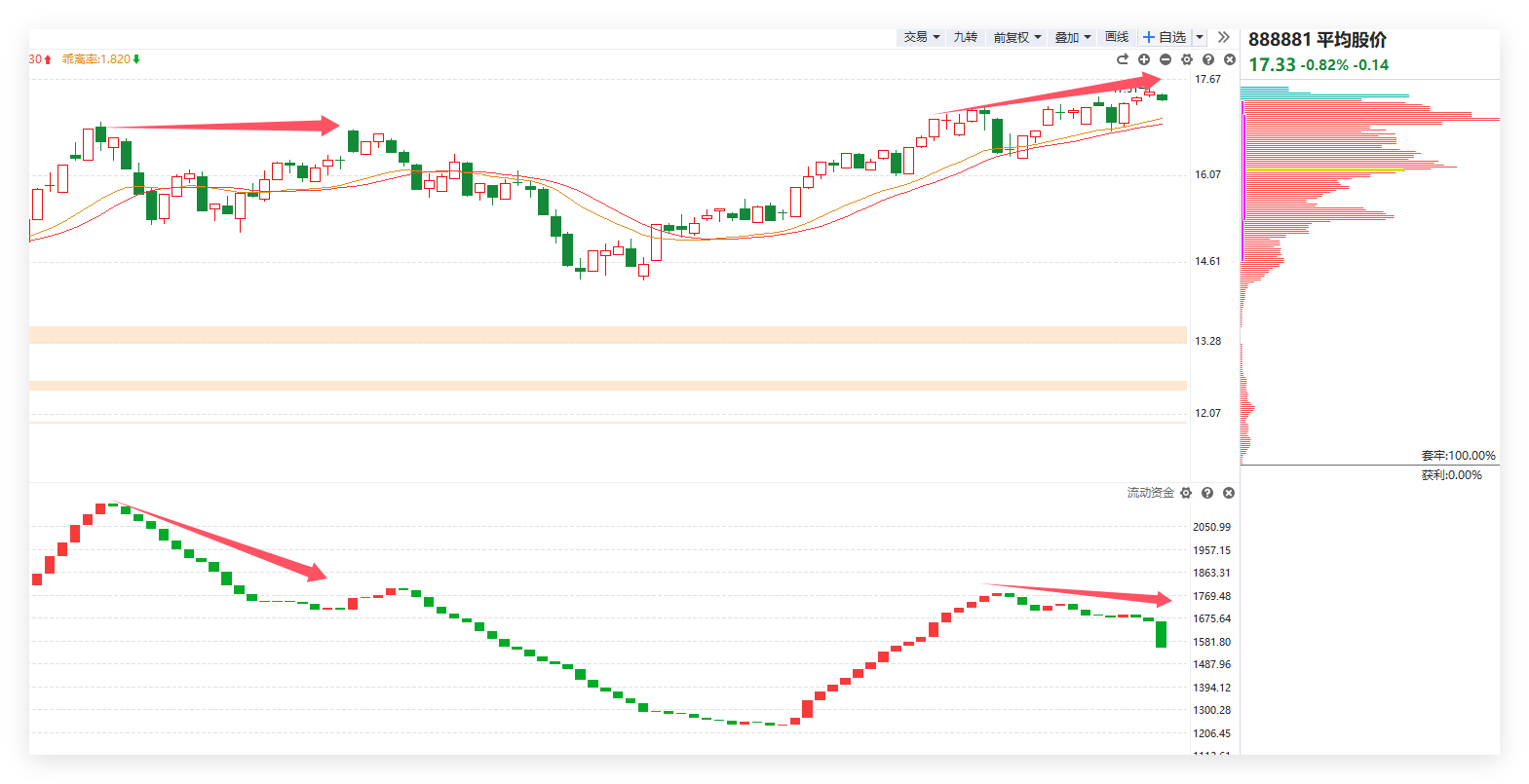 当前市场走势
早盘一小时后，全市场指数的分类表现，以及一小时后，资金和热点的情况
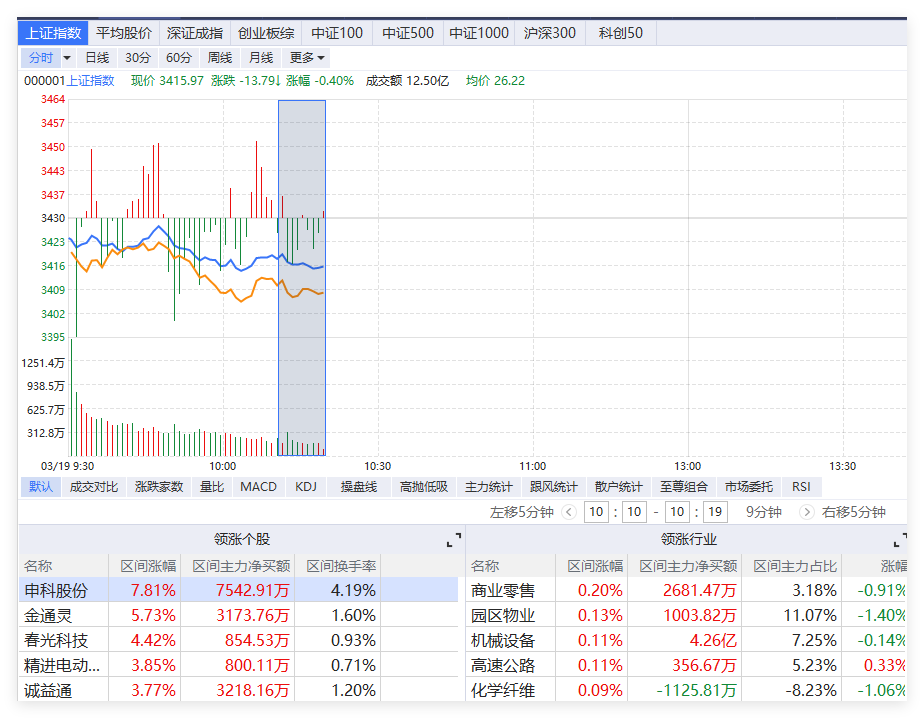 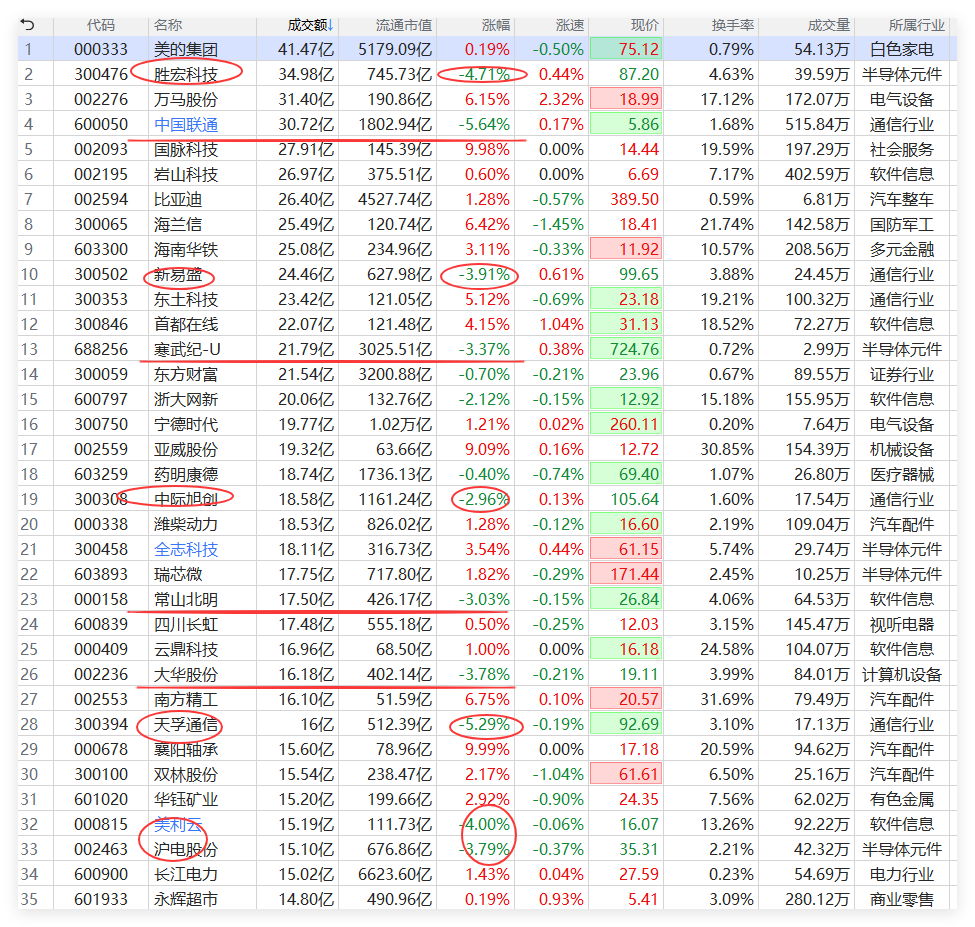 今日盘中热点
盘中资金流向以及突发热点的点评
资金流入
脑机接口消息刺激异动
无新题材之前资金反复炒作深海经济
机器人分化
小米产业没反应

资金流出
液冷超充昨日冲动被埋
中国联通亏损拖累算力调整
不及预期的英伟达产业（cpo、液冷、光芯片、铜缆高速连机器.....）
软件演示

①分时异动跟庄擒牛      
     
②风口爆量回档

③主题猎手T+3回档选股

④倍量突破选股
今日盘中热点
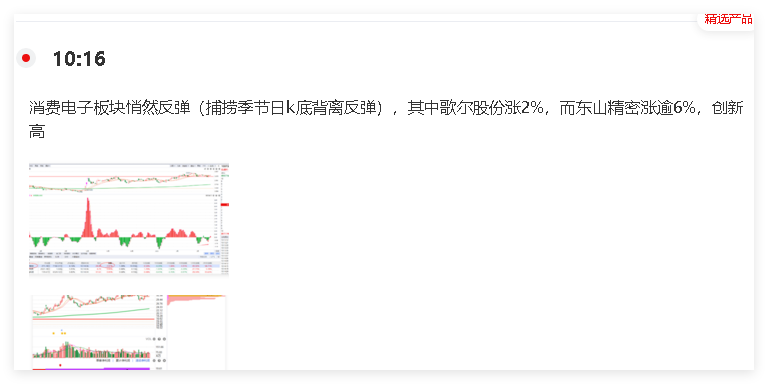 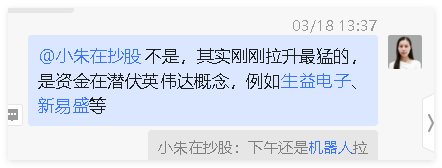 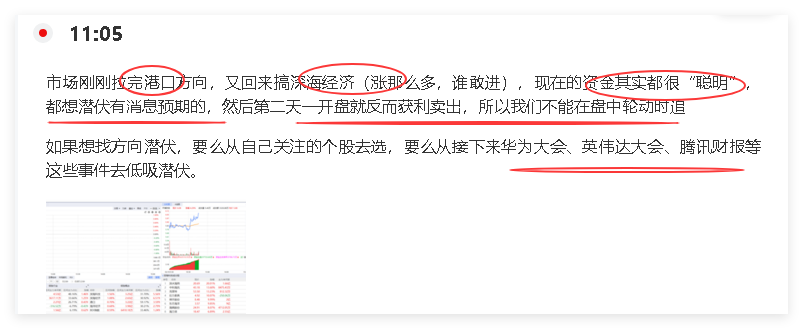 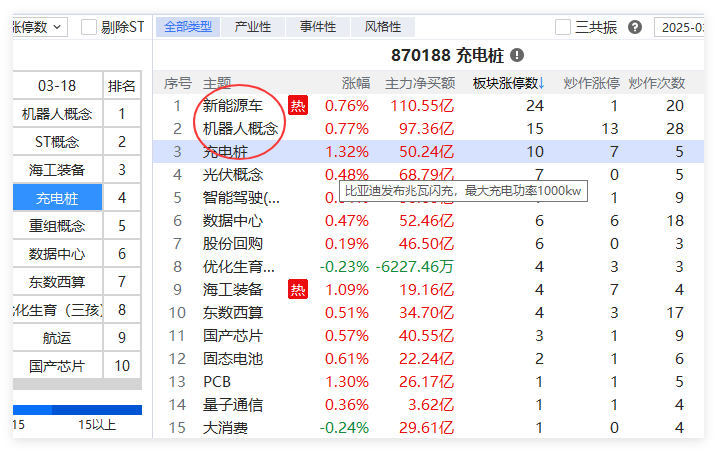 《好股研选》回顾和选股标准
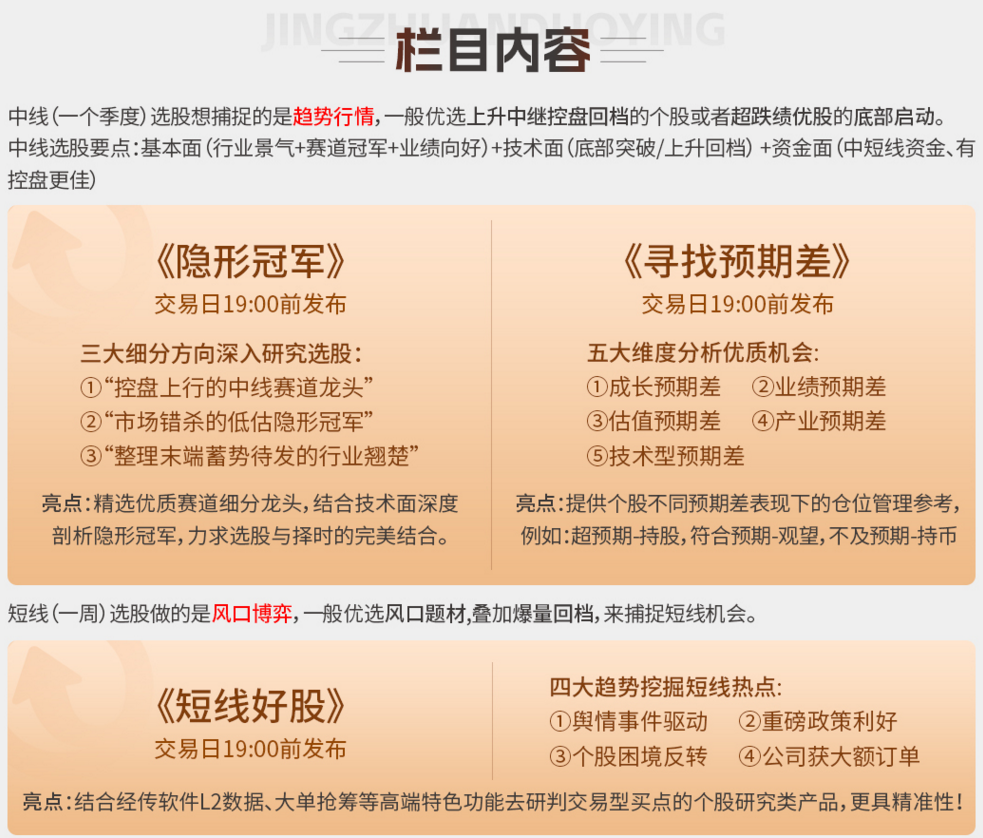 1、中线选股要点-趋势行情
基本面（行业景气+赛道冠军+业绩向好）
技术面（底部突破回档；上升中继控盘回档；上升中继蓄势末端）
资金面（中线新入主力控盘资金、机构重仓）
2、短线选股要点-风口博弈
爆量回档+低位高换手+风口题材首次回档
《好股研选》个股回顾
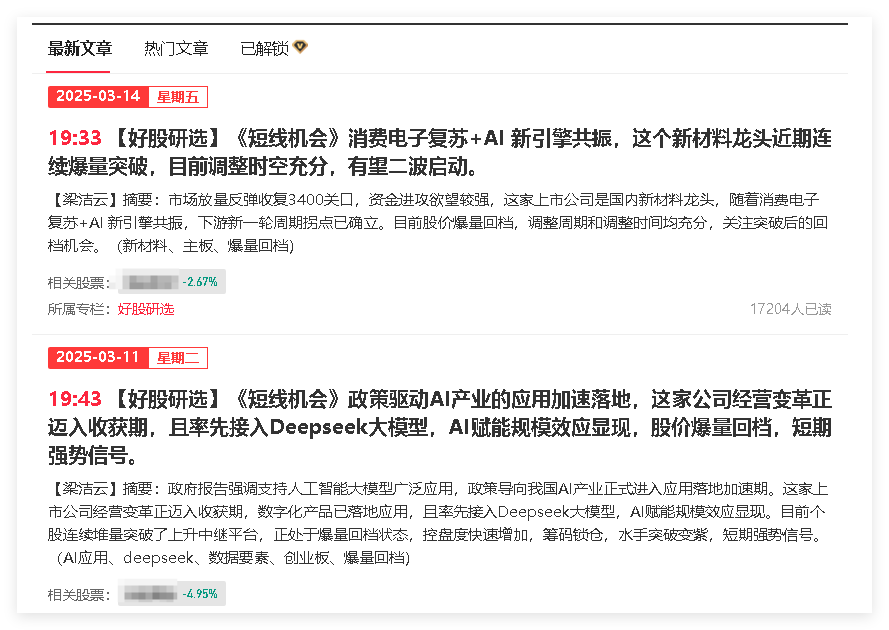 风口回档选股
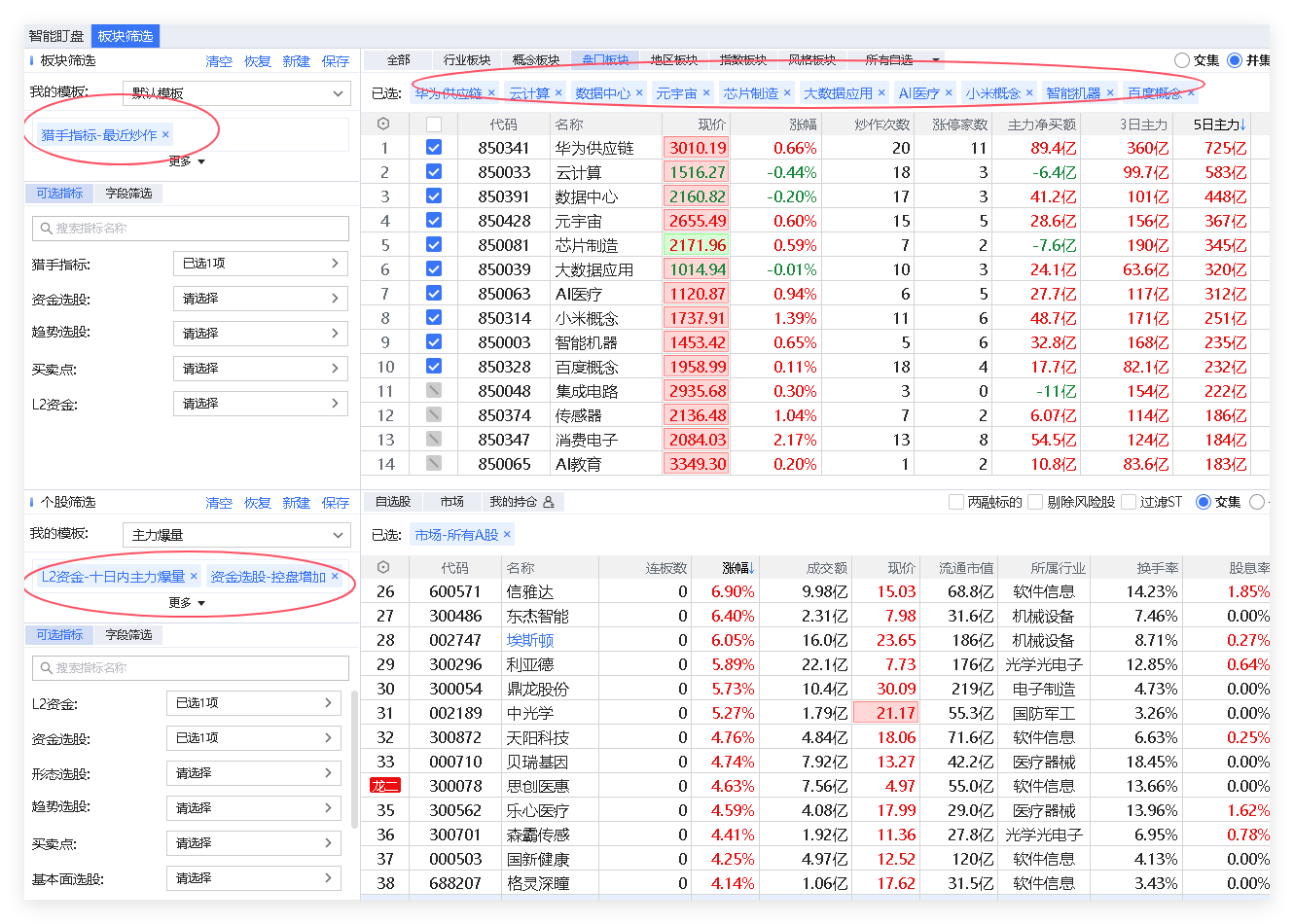 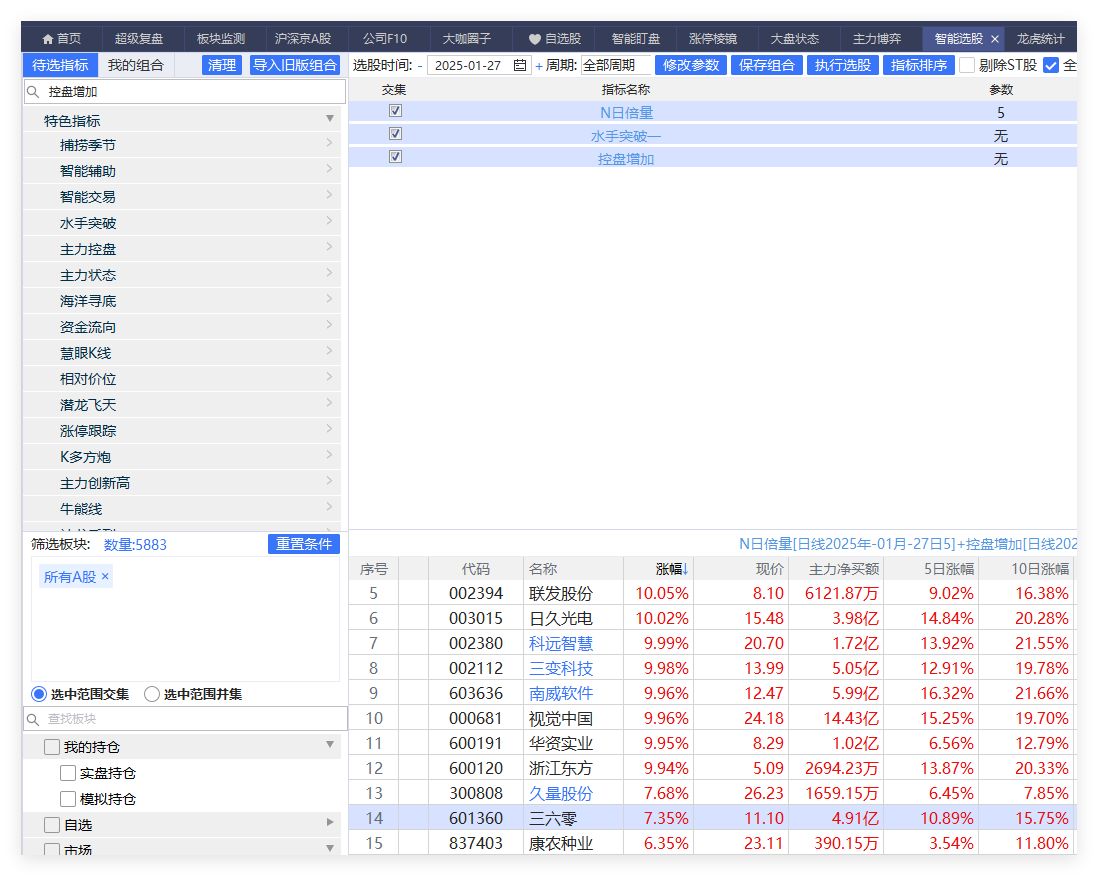 方法①②③④
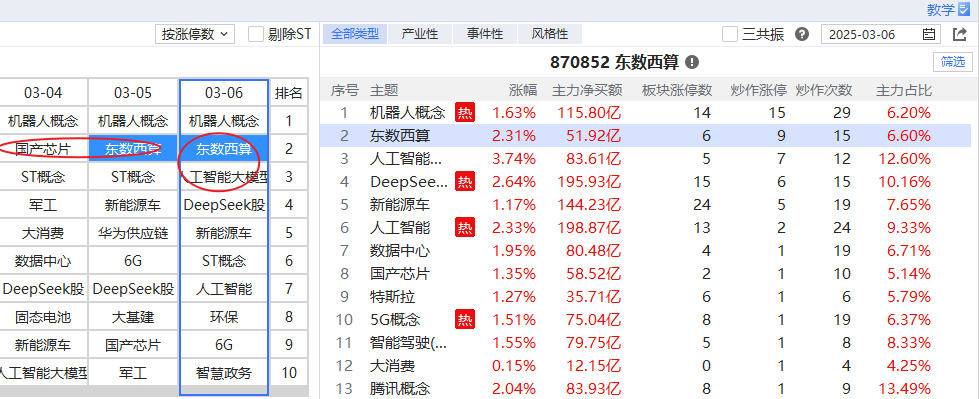 震仓倍量突破战法
震仓倍量突破战法：在低位主力经过连续2次以上的建仓、震仓、洗盘后，尝试买在“放量过头”之后的回档起爆附近。
战法要点：
①低位横盘+出现连续放量（至少3天温和放量上涨）
②短期拉升+上影线震仓，随后缩量整理（第一次洗盘）
③倍量突破+收盘价站上前高（主力再度突破拉升拿筹码）
④突破次日收缩量阳线（主力做多但还不想拉升）
⑤缩量回档支撑区，甚至假跌破挖坑（主力第二次洗盘）
⑥支撑区+放量反包，买点出现
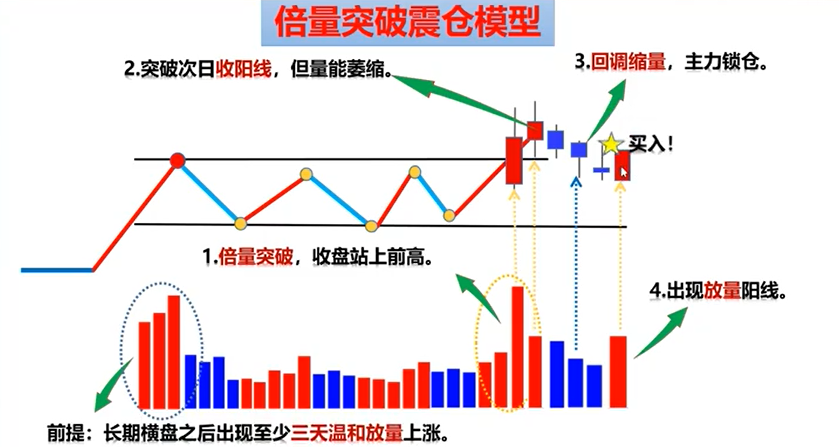 《好股研选》两会活动
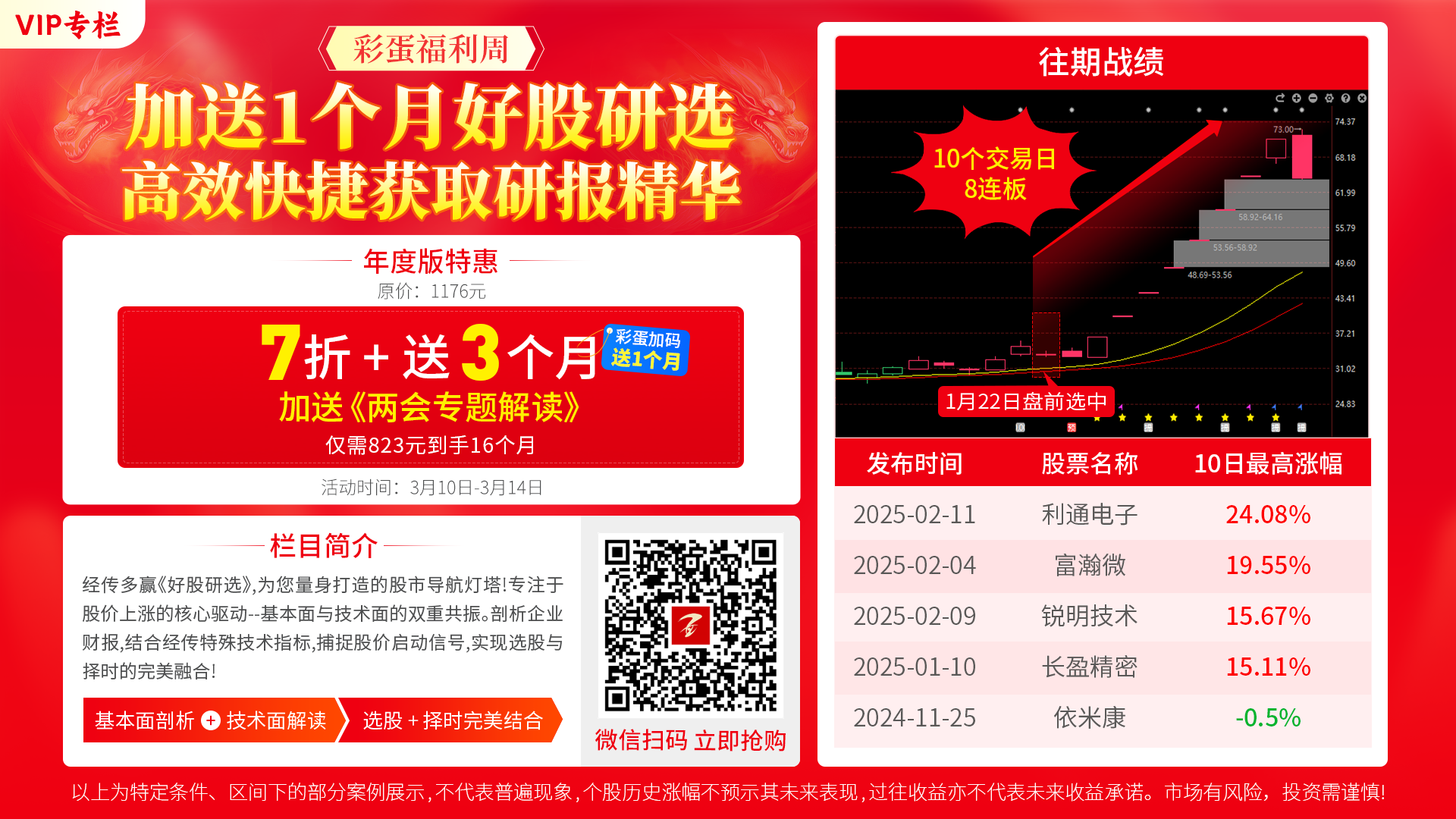 《好股研选》两会活动
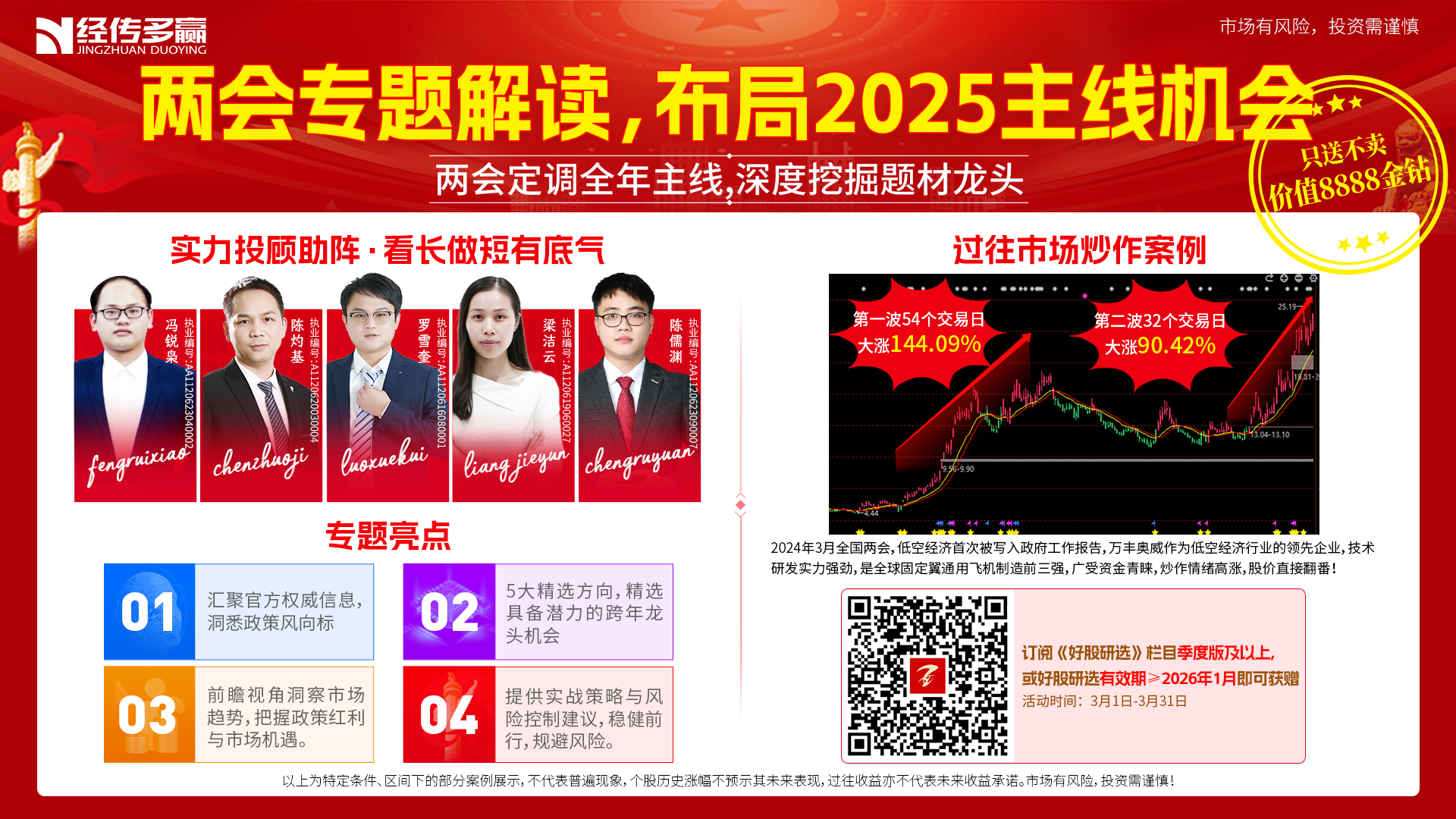 《好股研选》两会活动
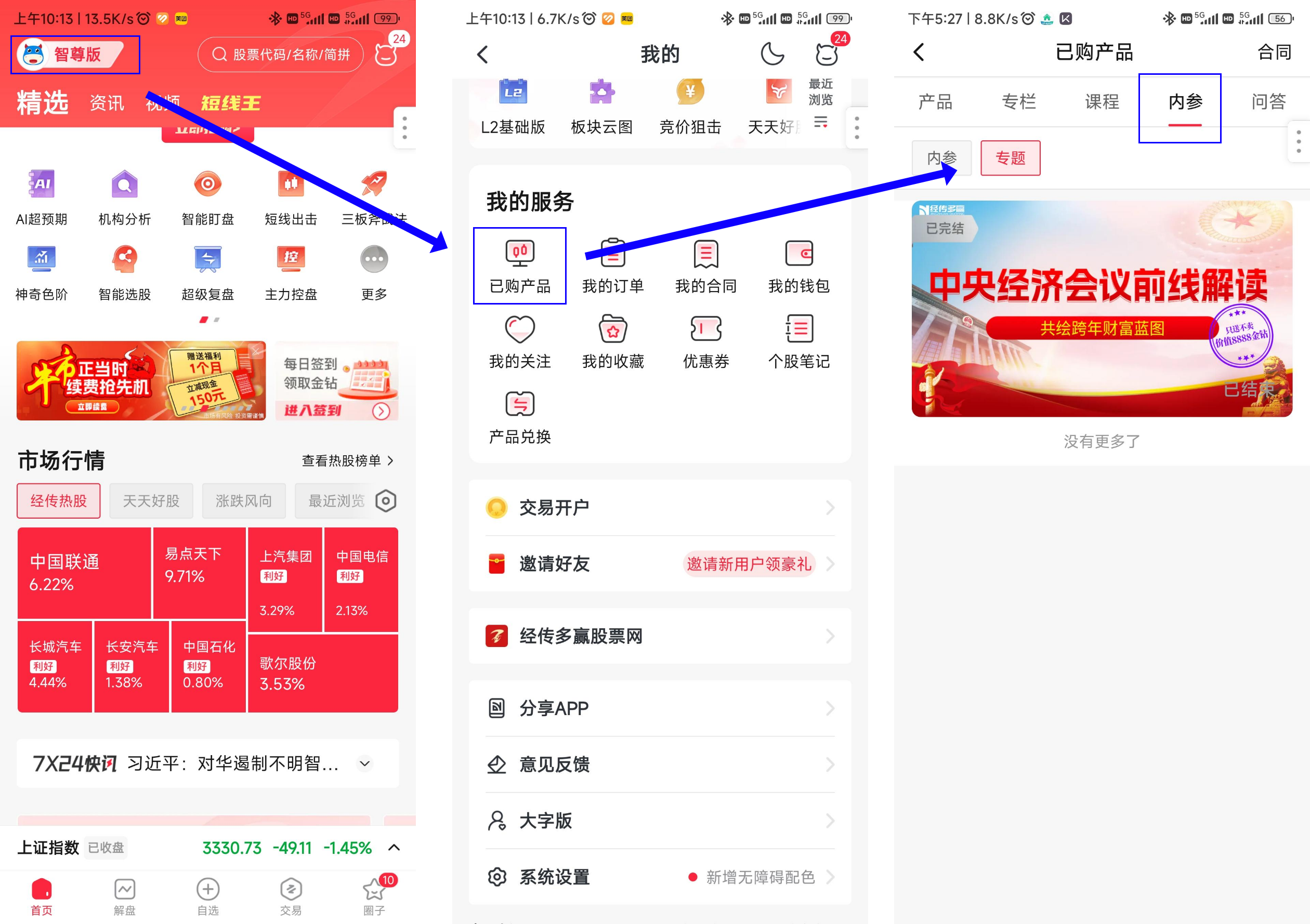 PC端：研究院-经传内参-我的订阅-经点专题
APP端：个人中心-已购产品-内参-专题
《好股研选》手机版查看
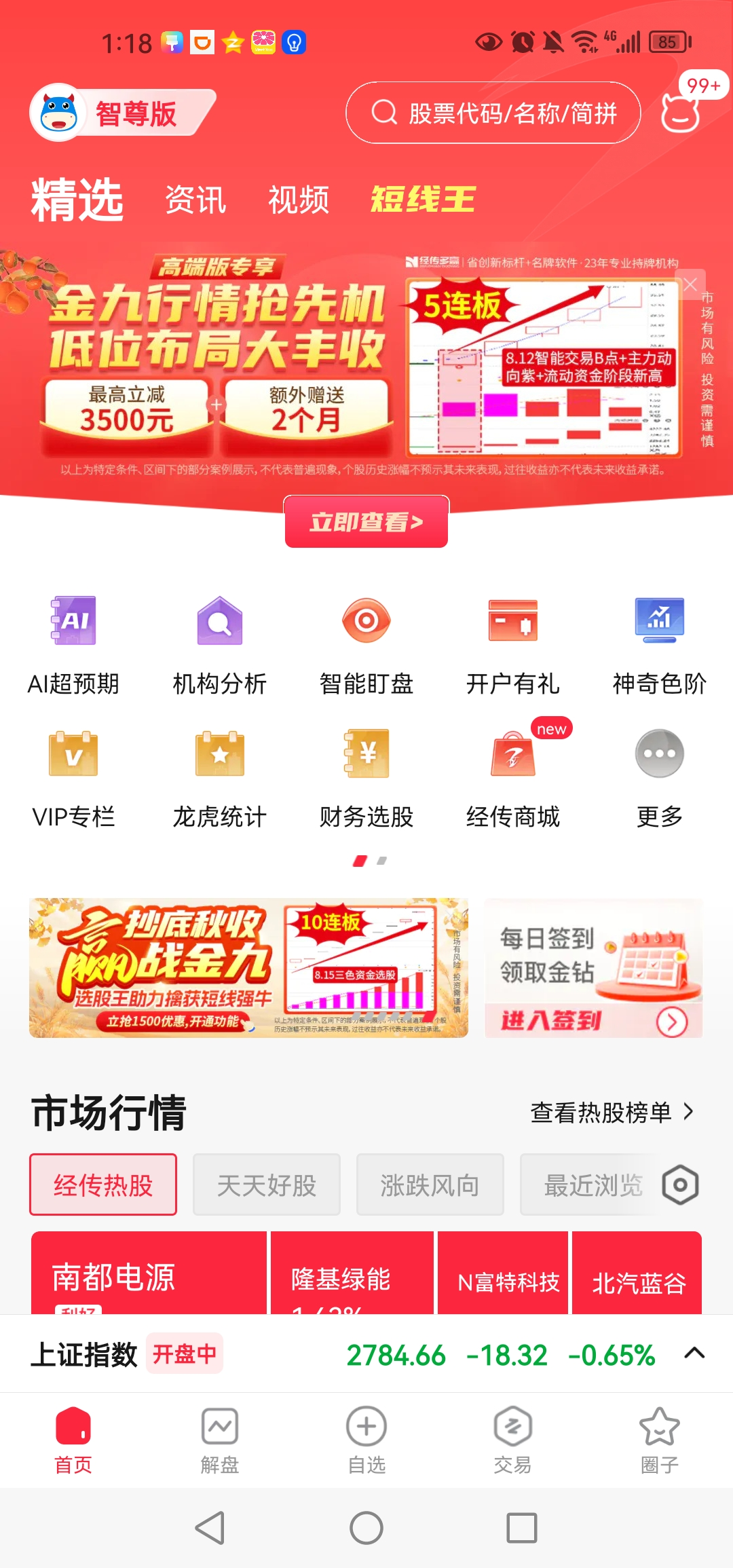 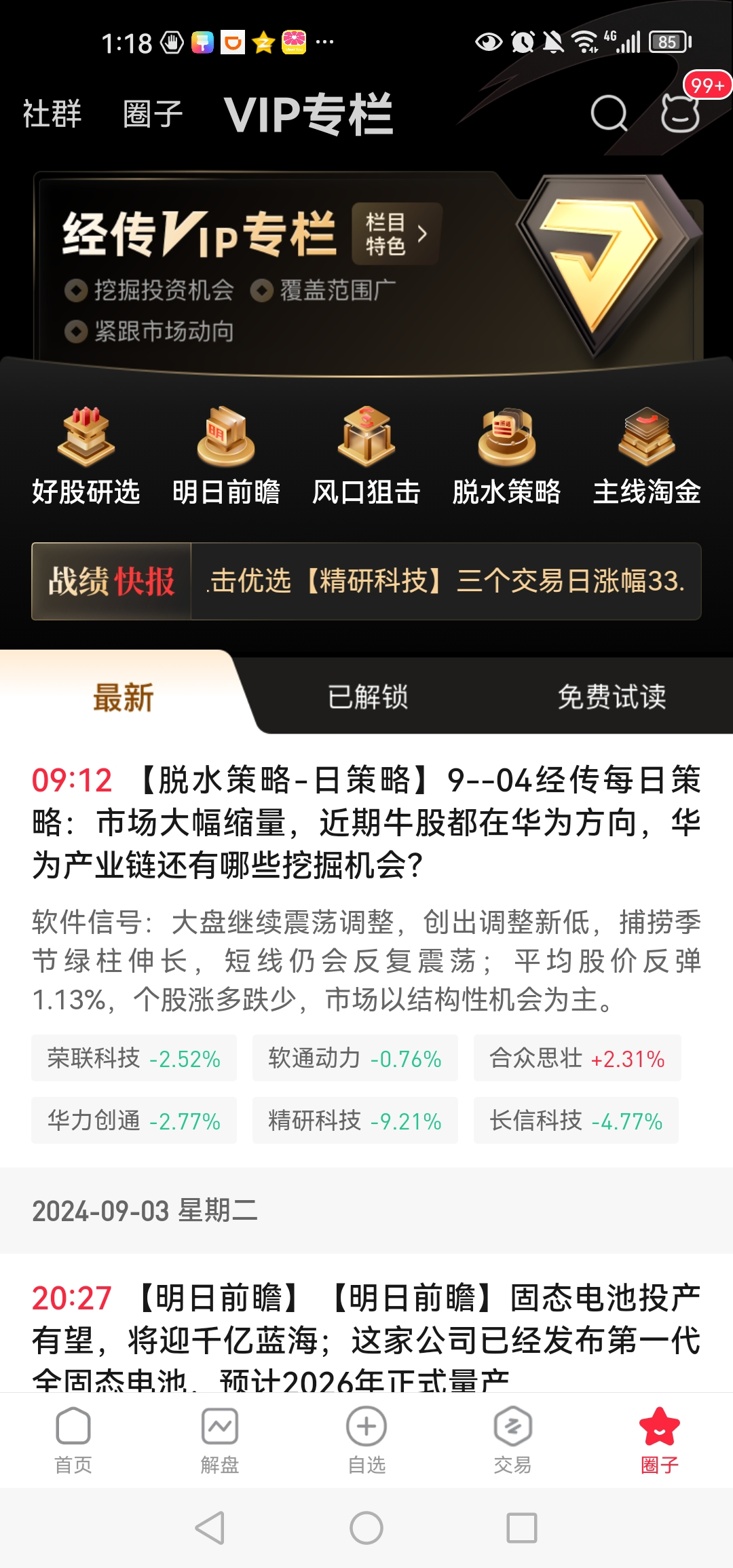 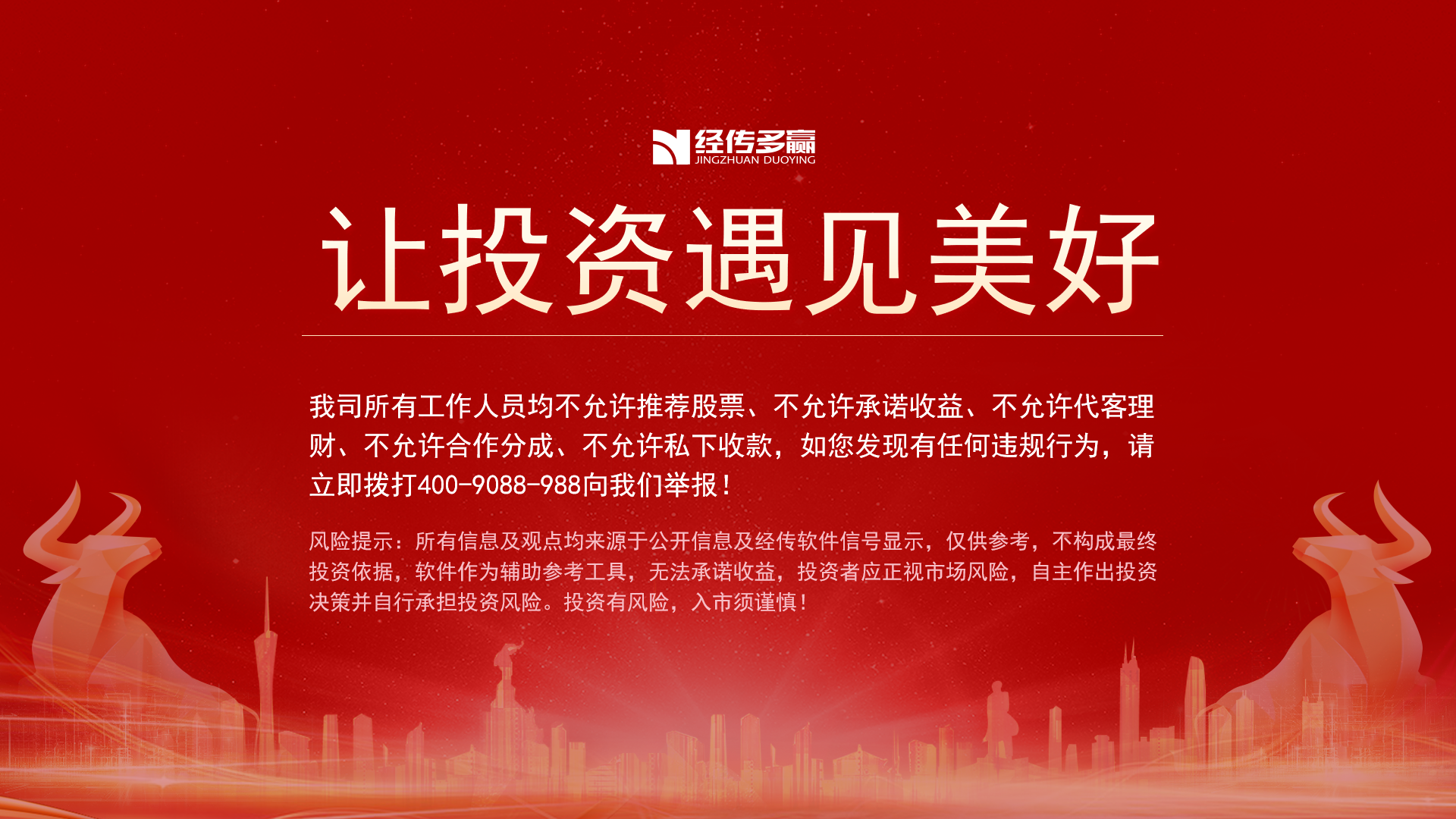